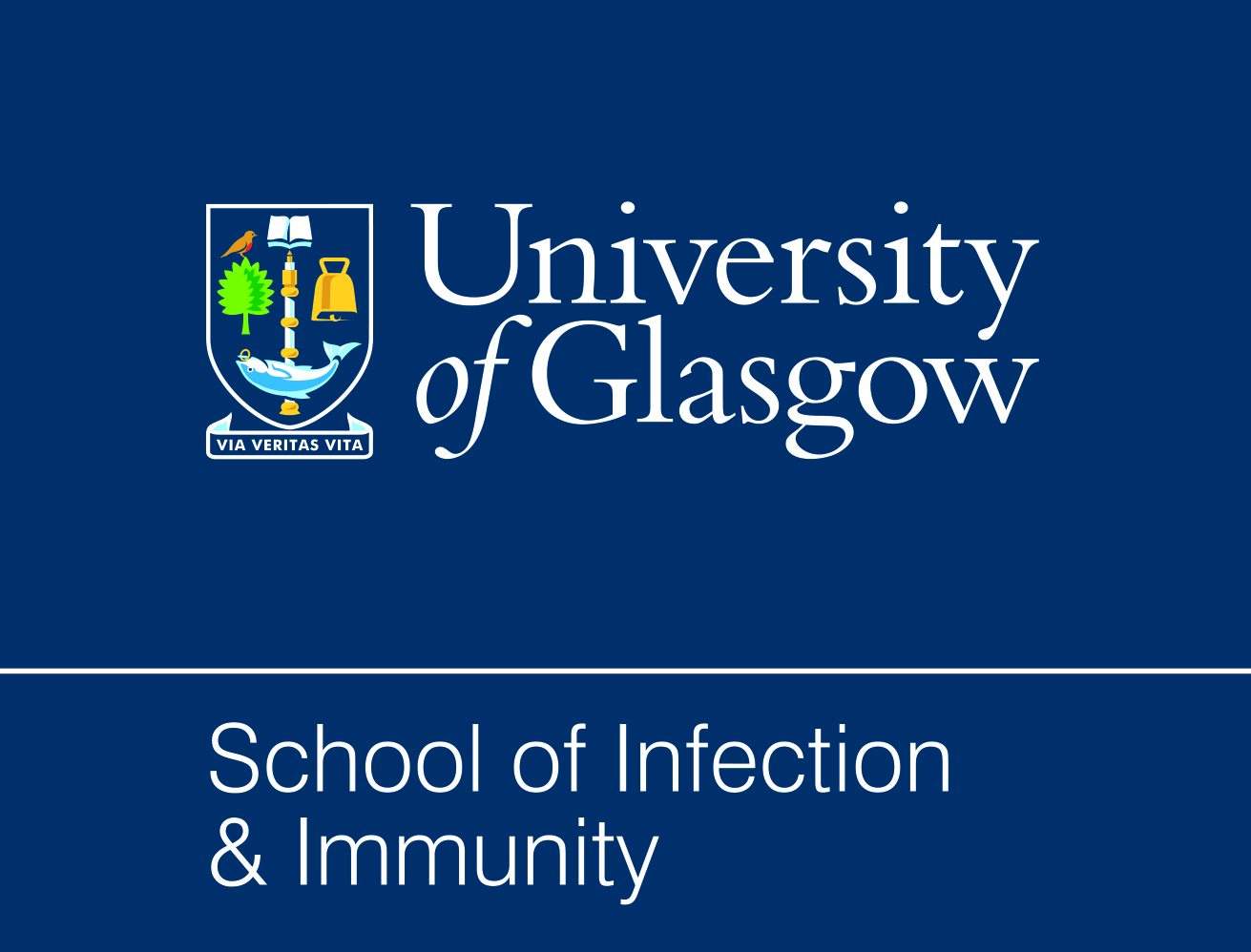 A1 poster Title – 60pt arial bold
Subhead – 32pt arial bold

paragraph – 24pt arial
Column 1

This research poster template can be edited to suit many purposes:

You can resize the poster by selecting ‘page setup’ from the ‘File’ menu
Set the size of the document to suit – this version is defaulted at A1 size
The sized marque is set to fit the paper size (see above), you may also wish to adjust the font sizes (the current ones just serve as a guide
Column 2
University of Glasgow, charity number SC004401